Lecture 16
Chemical Reaction Engineering (CRE) is the field that studies the rates and mechanisms of chemical reactions and the design of the reactors in which they take place.
Web Lecture 16Class Lecture 25 – Thursday
Bioreactors
Monod Equation
Yield Coefficients
Washout
2
Review Last Lecture
Enzymes - Urease
A given enzyme can only catalyze only one reaction. Urea is decomposed by the enzyme urease, as shown below.
The corresponding mechanism is:
Michaelis Menten Equation
3
Bioreactors
+ Products
Nutrient (S) +
cells
more cells
4
Bioreactors
5
Batch Bioreactor
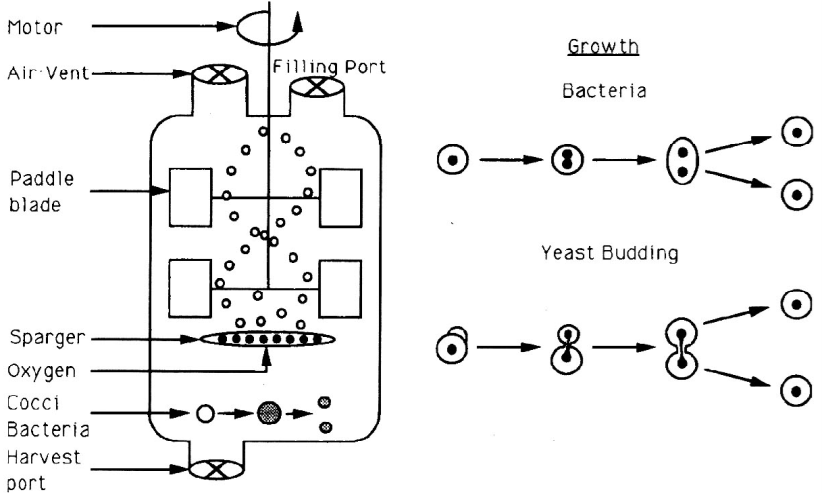 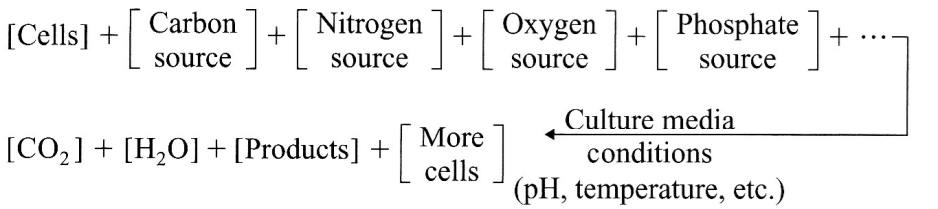 6
Phases of Cell Growth and Division
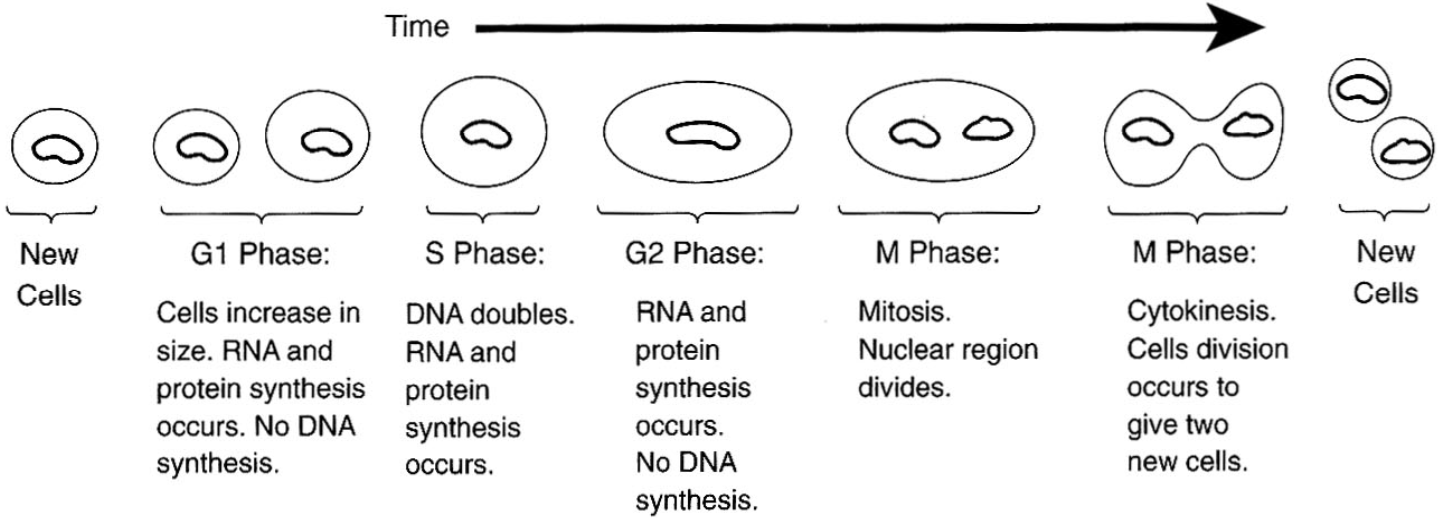 7
Bioreactors
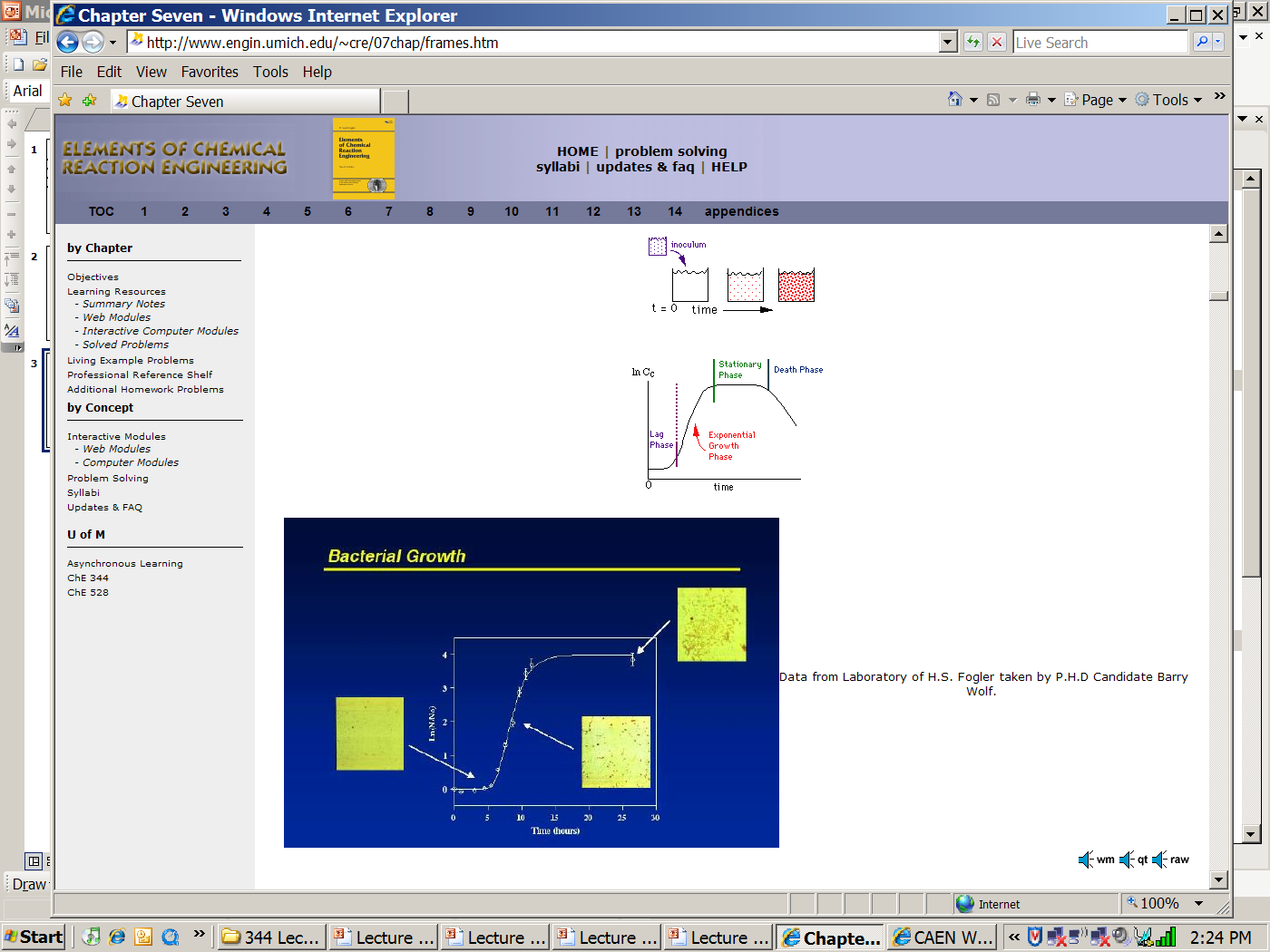 inoculum
t=0  time 
Cells + Substrate  More Cells + Product
8
Bioreactors
Phases of bacteria growth:
	I. Lag		II. Exponential	III. Stationary	IV. Death

b) Monod growth rate law:
Lag Phase
lnCc
Stationary Phase
Death Phase
Exponential Growth Phase
9
0
time
Bioreactors
1) Mass Balances
Accumulation  =     [In]     -     [Out]     +   [Growth]   -    [Death]
10
Bioreactors
Rate Laws:
Cp*=  Product concentration at which all metabolism ceases
11
Bioreactors
3) Stoichiometry
A) Yield Coefficients
B) Maintenance
12
Bioreactors
3) Stoichiometry
Rate of Substrate Consumption
Can’t separate substrate consumption used for cell growth from that used for product formations during exponenial growth.
13
Bioreactors
v0
CS0
Volume=V
v
CC
CS
V=V0
1) Mass Balance:
14
Bioreactors
15
Bioreactors
2) Rate Laws:
3) Parameters
16
Polymath Setup
1.) d(CC)/d(t)=-D*CC+(rg-rd)
2.) d(CS)/d(t)=-D*(CS0-CS)-Ysg*rg-m*CC
3.) d(CP)/d(t)=-D*CP+YPC*rg
4.) rg=(((1-(CP/Cpstar))**0.52)*mumax*(CS/(KS+CS))*CC
5.) D=0.2
6.) kd=0.01
11.) mumax=0.33
7.) rd=kd*CC
12.) YSC=12.5
8.) CS0=250
13.) KS=1.7
9.) YPC=5.6
10.) m=0.3
17
Bioreactors – Chemostats - CSTRs
1. Steady State - Neglect Death Rate and Cell Maintenance
2. Cell
18
Bioreactors – Chemostats - CSTRs
3. Substrate
19
Bioreactors – Chemostats - CSTRs
CSTR Washout
CC
CC
Washout dilution rate
D
DW
20
Maximum Product Flow Rate
How does this figure relate to drinking a lot of fluids when you have an infection or cold?
DCC
D
Dmaxprod
DW
21
End of Web Lecture 16End of Class Lecture 25
22